Tematik
Penjumlahan Konversi Satuan Panjang dan Soal Cerita.
Penjumahan Satuan Panjang
Contoh : 

2000 m + 50 km = …. km
Cara:
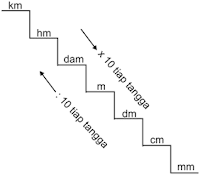 2
2000 m   = ….      km
     50 km = ….      km
50
+
52   km
Jadi, 2000 m + 50 km = 52 km
Contoh :
40 m + 20 dm = …. cm
Cara :
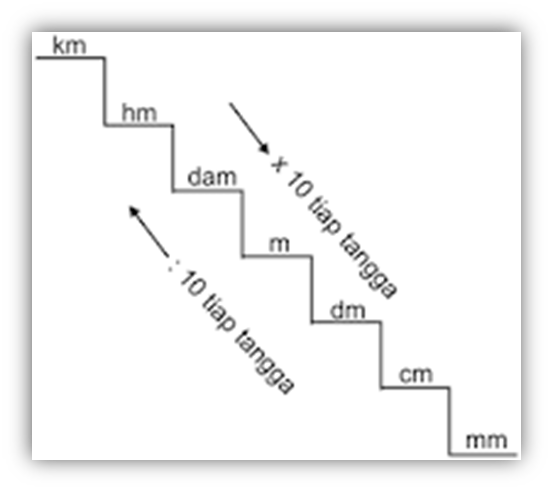 40   m =      ….       cm
20 dm =      ….       cm
4000
200
+
4.200 cm
Jadi, 40 m + 20 dm = 4.200 cm
Soal CeritaPenjumlahan satuan panjang
Soal Cerita Penjumlahan Satuan Panjang
Contoh 1 :
Ayah meminta tolong Rani untuk membeli sebuah tali sepanjang 35 dm. Ternyata talinya kurang dan Ayah meminta Rani untuk membeli pita lagi sepanjang 180 cm. Berapa cm panjang tali Ayah saat ini?
Diketahui :
Ayah meminta tolong Rani untuk membeli sebuah tali sepanjang 35 dm.
Ayah meminta Rani untuk membeli pita lagi sepanjang 180 cm
Ditanya   :
Berapa cm panjang tali Ayah saat ini?
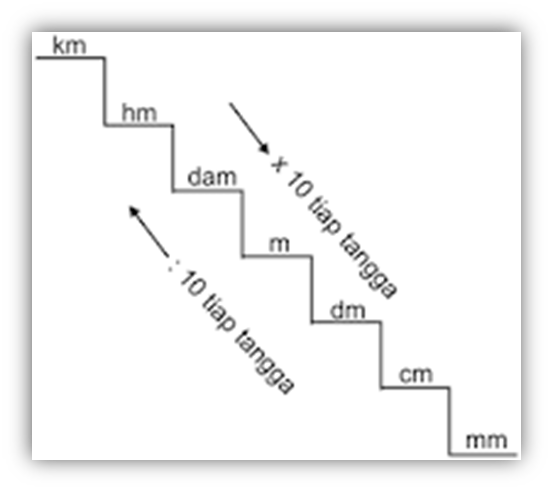 35 dm + 180 cm = …… cm
Jawab     :
350
35 dm = ………cm
180 cm = ……... cm
180
+
530  cm
…….
panjang tali saat ini adalah 530 cm
Jadi,
Contoh 2 :
Rika memiliki lampu hias sepanjang  2.000 cm yang digunakan untuk menghias pohon natal. Lampu hias yang dimiliki Rika tidak cukup untuk menghias pohon natal dan menambahkan pita hiasan sepanjang 30 meter. Berapa dam panjang  lampu hias dan pita  hiasan yang dimiliki Rika saat ini?
Diketahui :
Rika memiliki lampu hias sepanjang  2.000 cm
Rika membutuhkan pita lagi sepanjang 30 meter
Berapa dam panjang lampu hias dan pita  hiasan yang dimiliki Rika saat ini?
Ditanya   :
2
Jawab    :
2.000 cm + 30 m = ….. dam
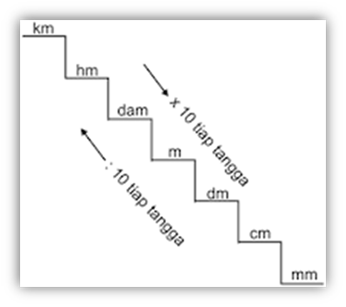 1.000
2.000
2
2.000 cm = ……. dam
       30   m = ……. dam
2.000
3
-
+
0
5
…… dam
A PICTURE IS WORTH A THOUSAND WORDS
panjang lampu hias dan pita hiasan yang dimiliki Rika saat ini adalah 5 dam
Jadi,
Soal latihan
1. 3 hm + 500  cm  = …. m
2. 8 km + 1.000 m  = …. m
3. 1.000 cm + 750 dm = .... dm
4. 65 km + 35 km = …. km
5. 34 m + 75 dm = ….. cm
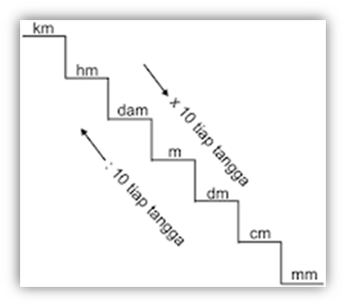 Soal cerita no. 6
Soal cerita
Dalam kejuaraan lomba lari, usia 8-9 tahun jaraknya 2.000 m. sedangkan untuk usia 10-11 tahun jaraknya 40 hm. Berapa km jarak kejuaraan lari keseluruhan?
Diketahui :
Ditanya    :
Jawab :
Jadi,
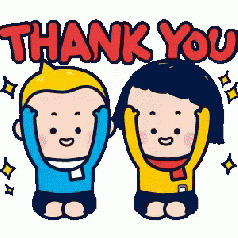